When there is no one left to pay…..
Rev Juliet Stephenson – Director of the good funeral company
Liverpool diocese
Bigger church - Bigger difference
1
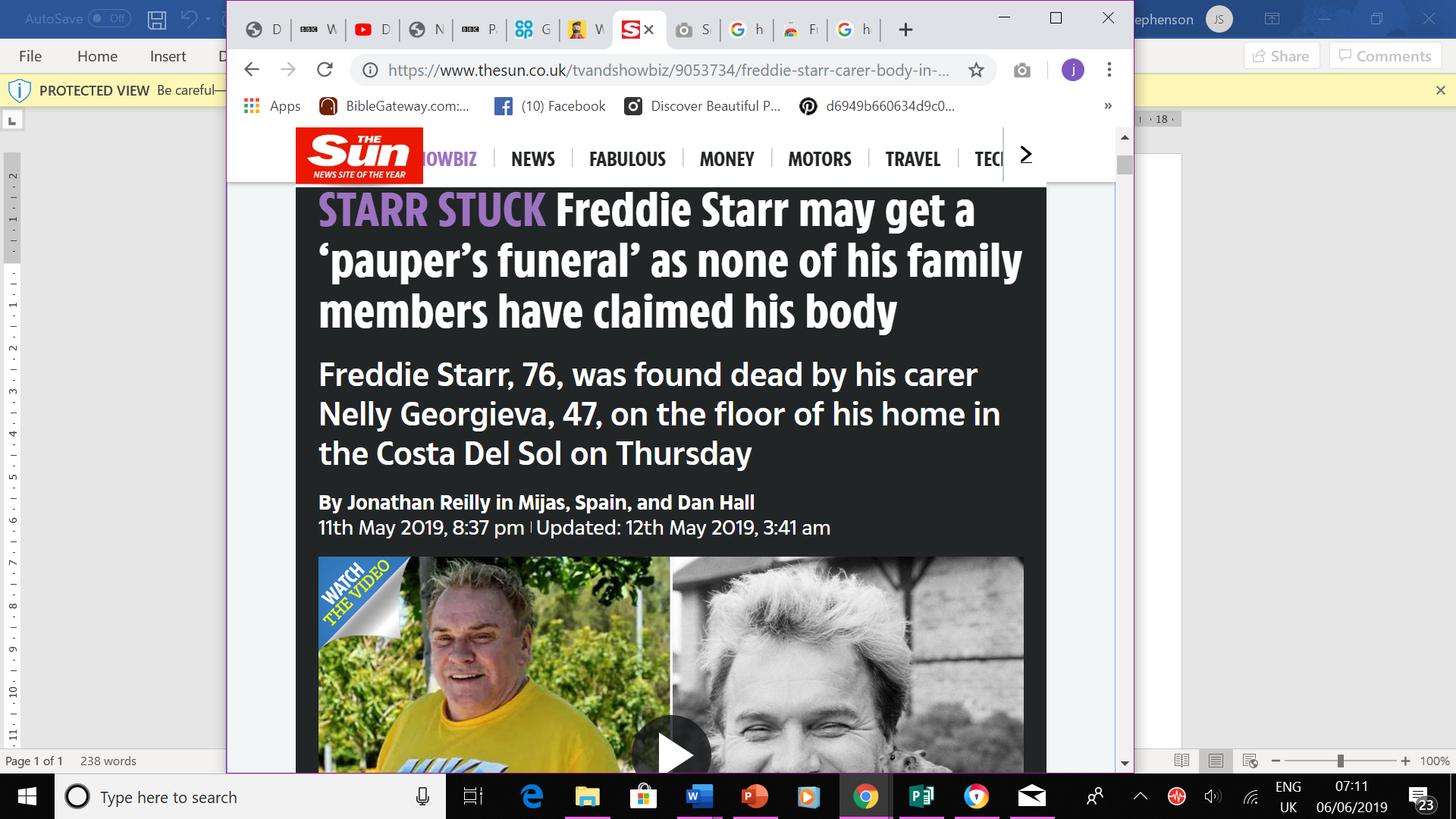 Bigger church - Bigger difference
2
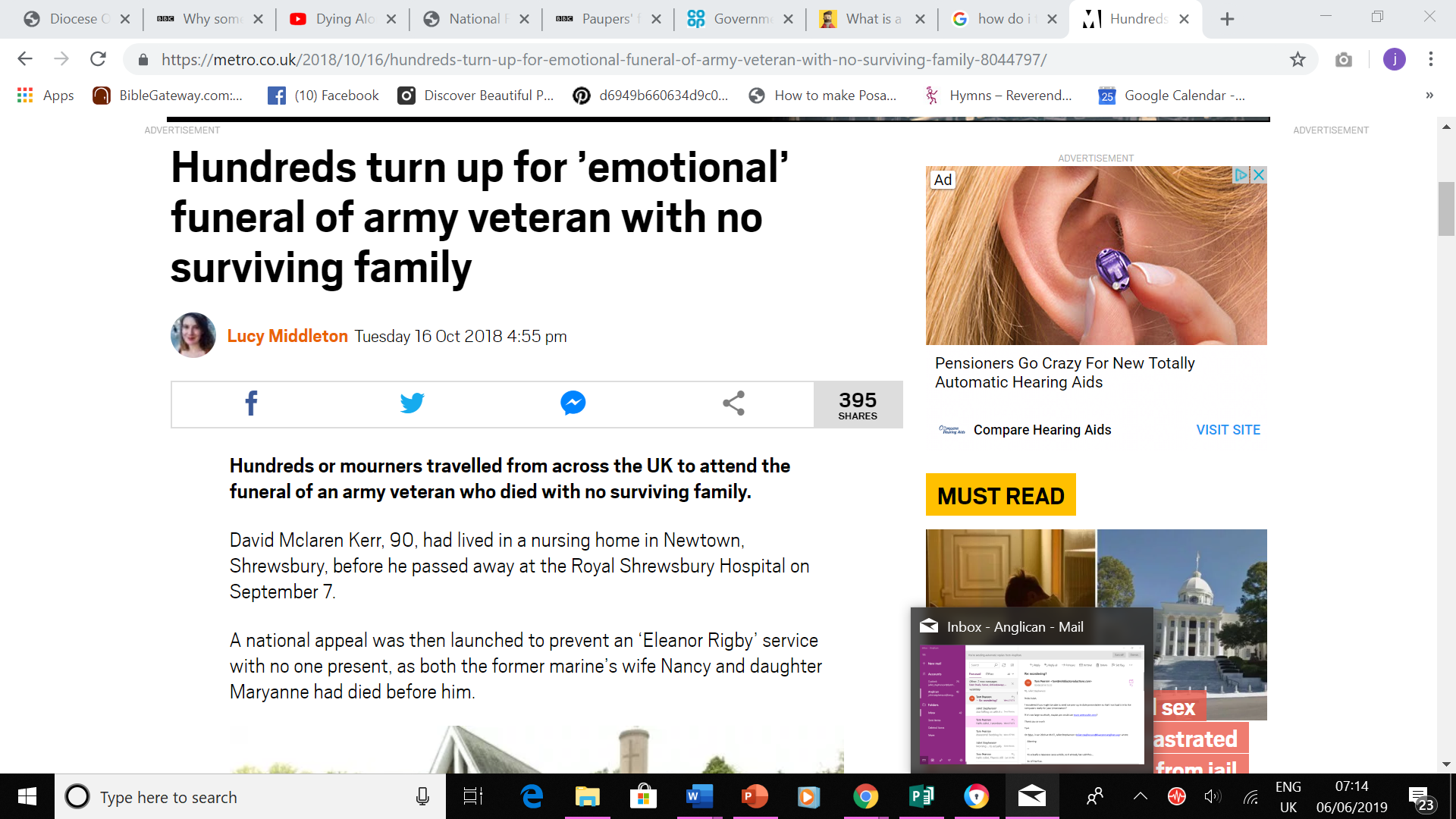 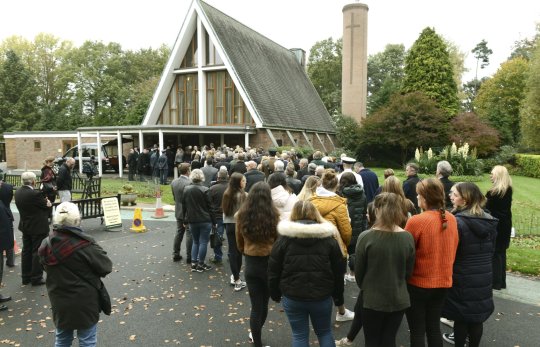 Bigger church - Bigger difference
3
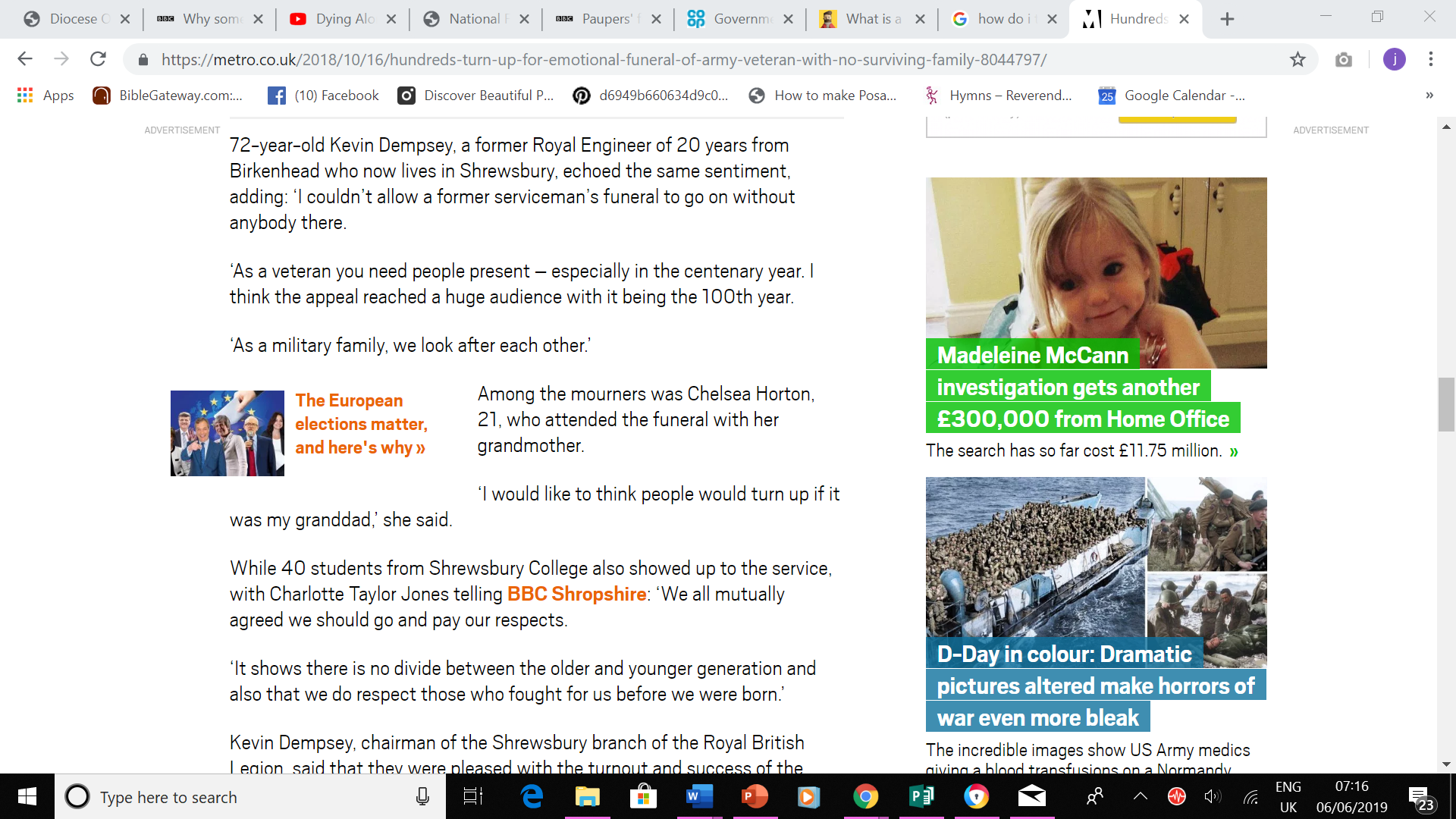 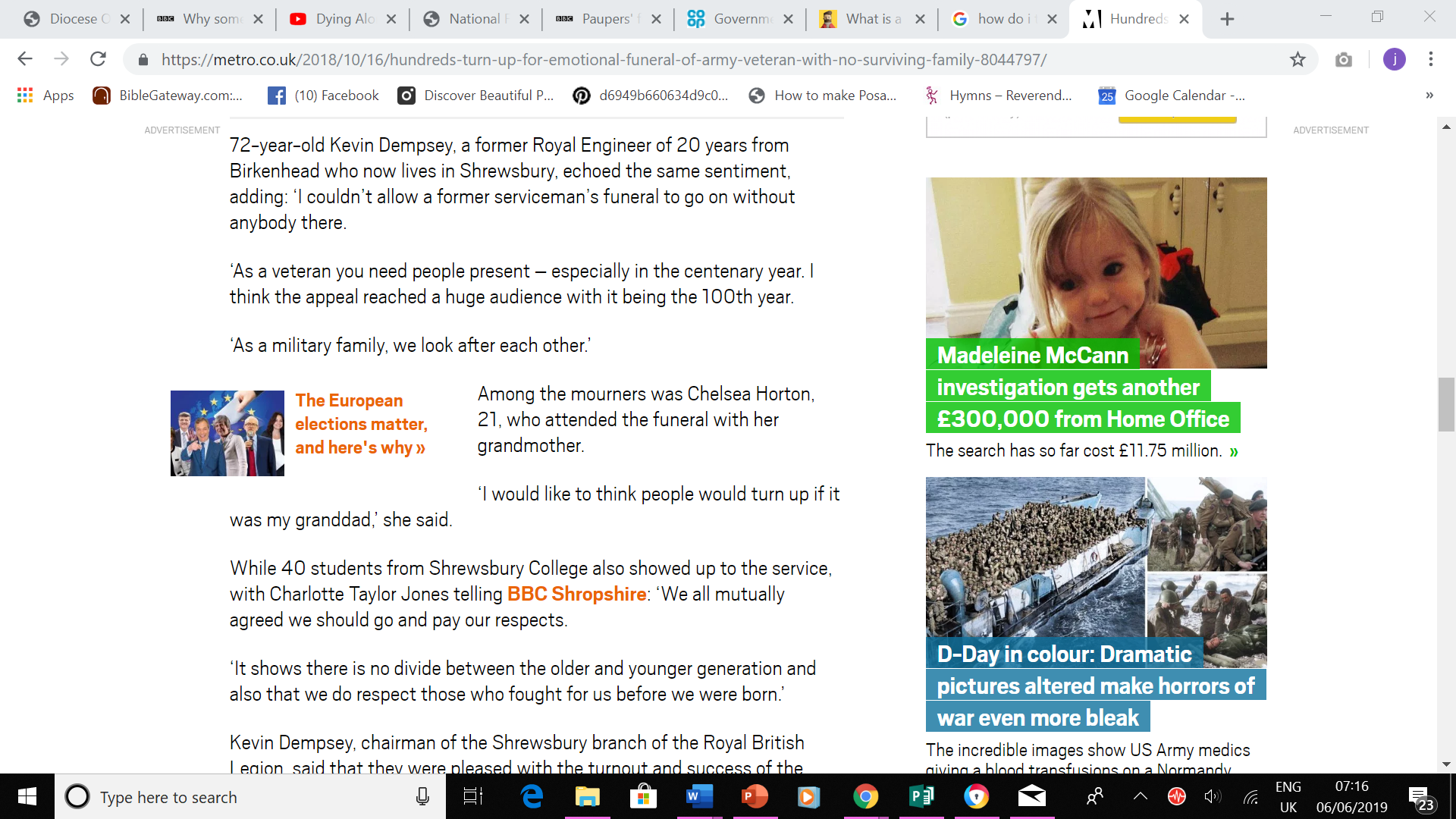 Bigger church - Bigger difference
4
When no one can pay - what do we call it?
We call it a funeral !
Paupers funeral 
Public health funeral
Council funeral
Contract funeral
Direct funeral
Bigger church - Bigger difference
5
What are the obligations of the LA? ‘Public health funeral’
They must dispose of the public health risk.

The LA will provide a very basic funeral when someone dies without any friends or family to take care of the arrangements. They can also step in when friends and family don’t have enough money to plan the funeral themselves, or when the person who died was estranged from their family.
Bigger church - Bigger difference
6
What are the obligations of the LA? ‘Public health funeral’
Under the Public Health Act of 1984, councils have a legal obligation to arrange a funeral when no one else is available to do so. 

But they can take back the money spent on the funeral from the estate later on, if the estate is large enough to cover the cost. They have three years to do this. 

In Liverpool city, they allocate £160.00 of public money to provide an orator to lead a service.
Bigger church - Bigger difference
7
What happens ?
Bigger church - Bigger difference
8
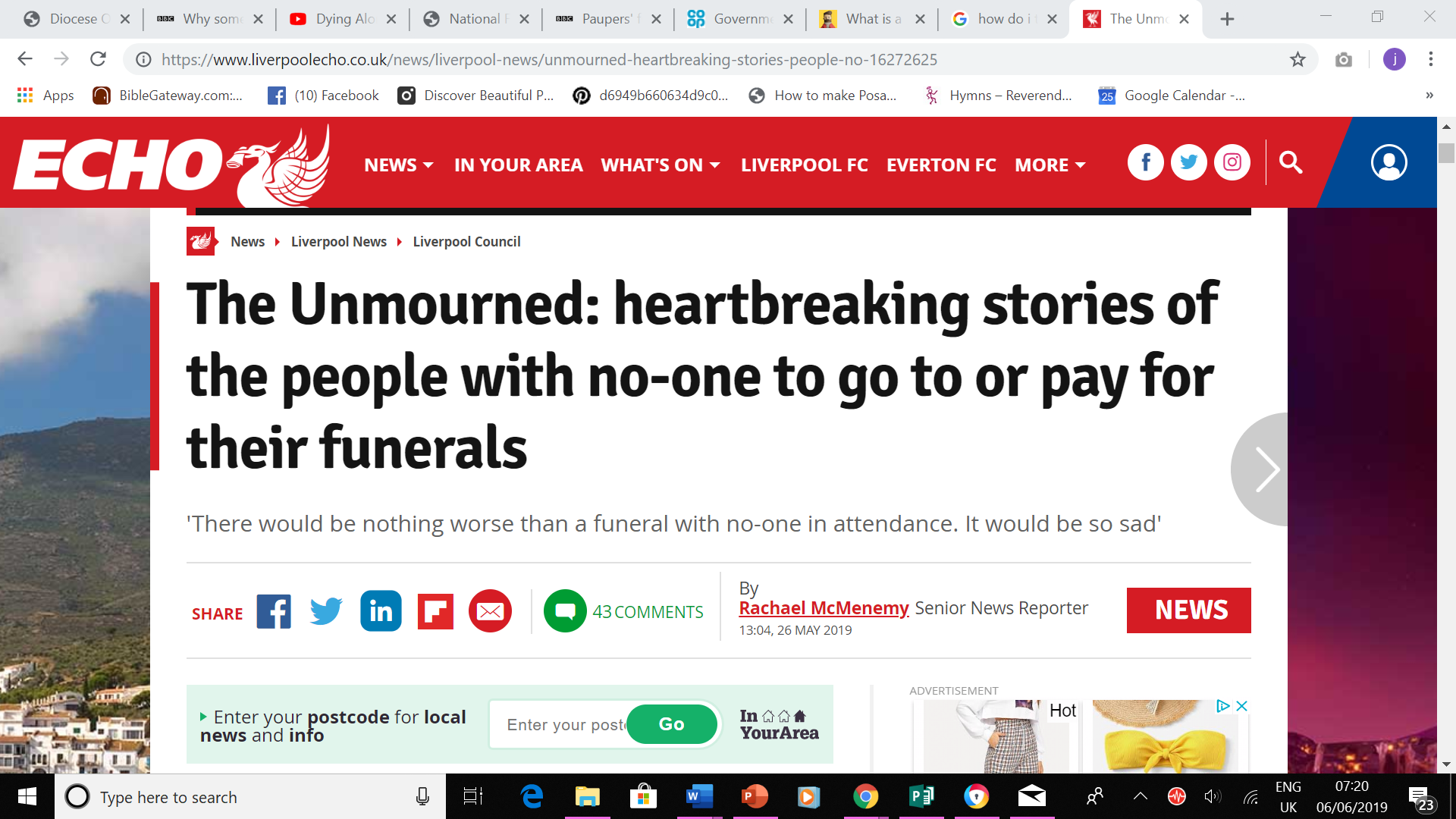 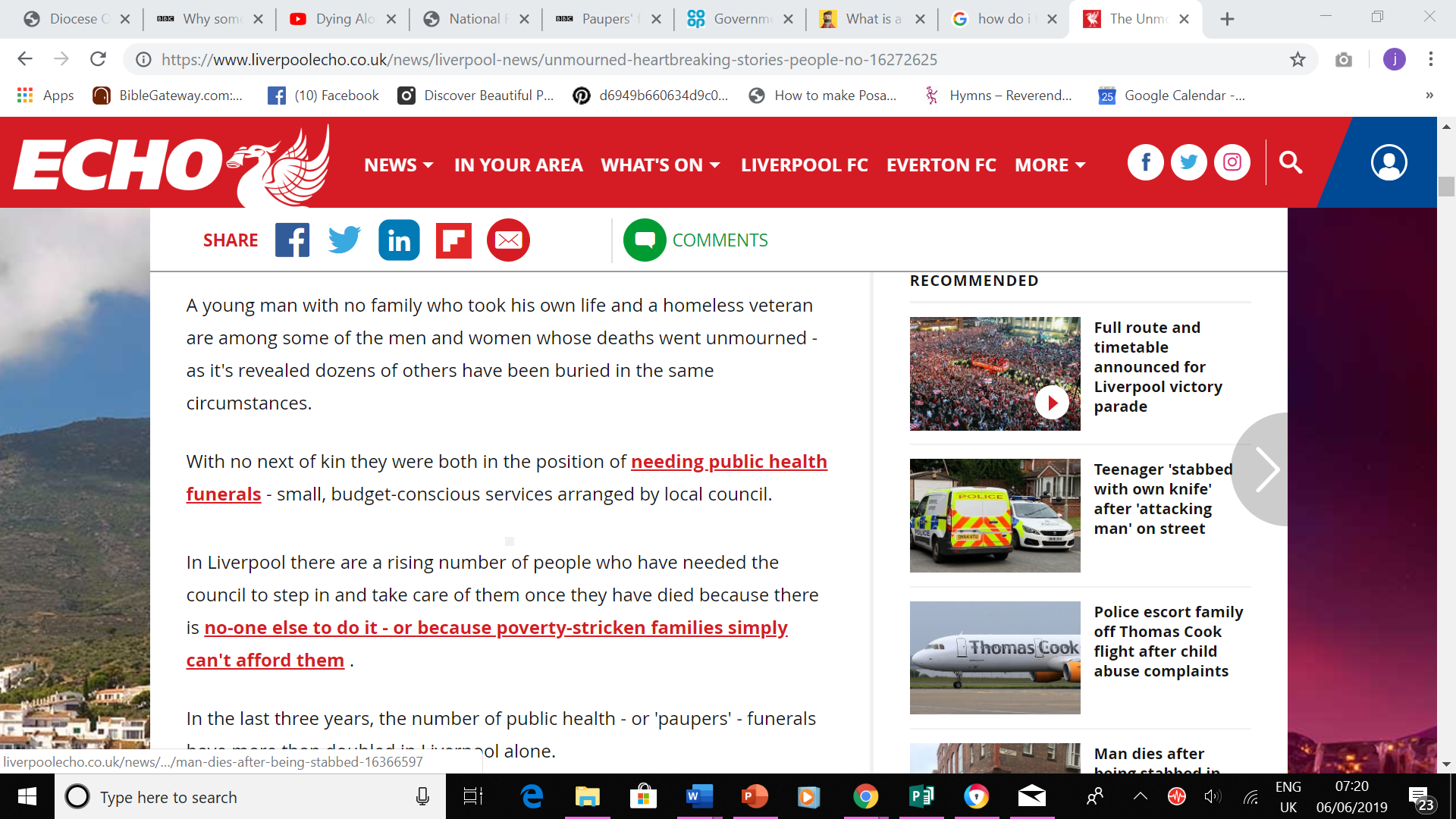 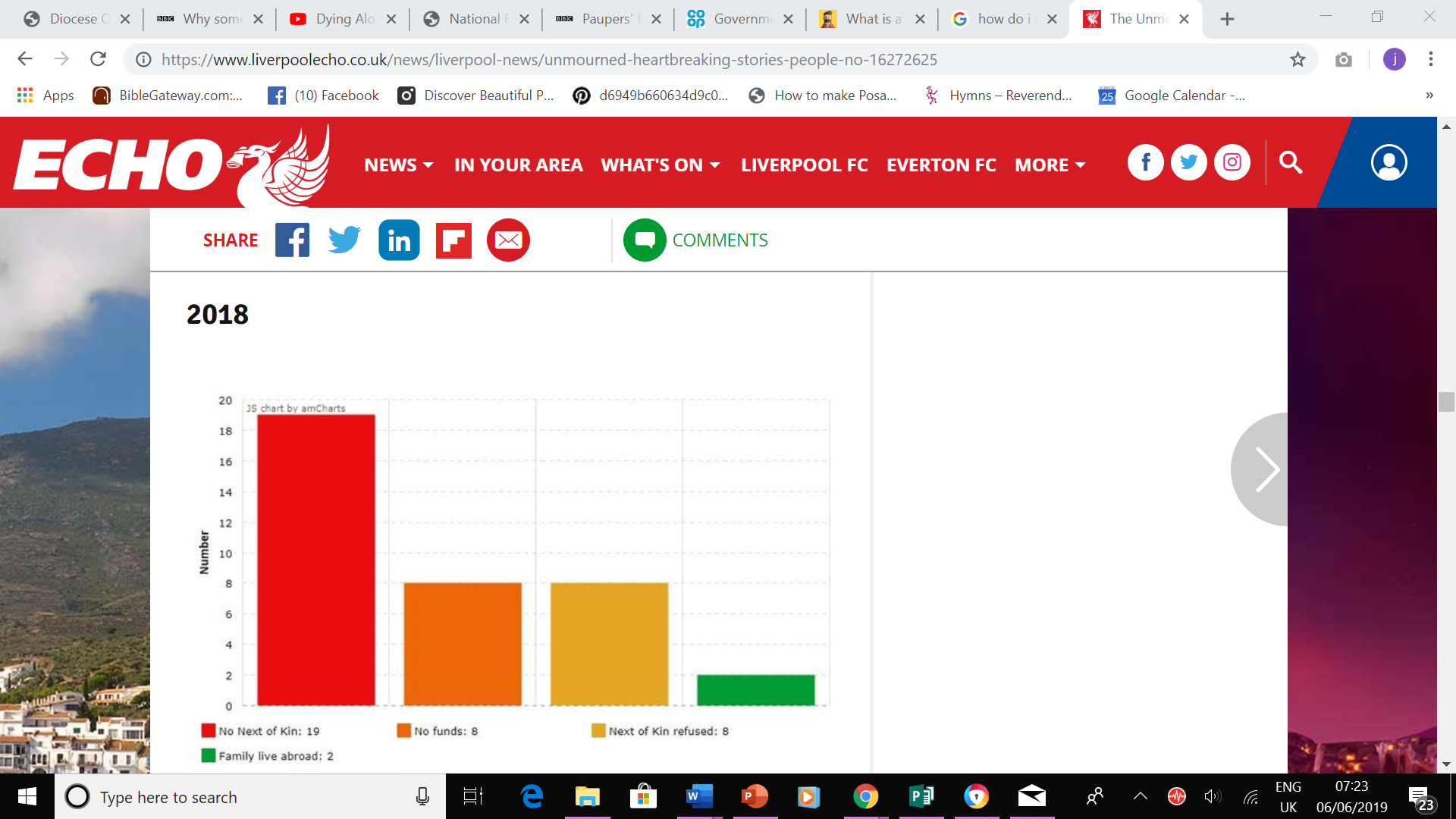 Bigger church - Bigger difference
9
What happens in Liverpool ?
Bigger church - Bigger difference
10
What happens in Liverpool ?
Bigger church - Bigger difference
11
What's the reality of PHF?
Councils across the UK spent nearly £5.4m on "paupers' funerals" last year.
A Freedom of Information request, by insurance company Royal London, found 275 local authorities spent £5,382,379 on public health funerals in the 12 months up to April 2018.
More than 3,800 of the funerals, for people who have died alone, in poverty or without relatives, were held.
Birmingham's local authority spent the most, £990,437 on for 395 funerals in 2017-18 - about one council-funded funeral for every 22 deaths, which was the third highest rate in the UK.
2017 = 1870 crem church led funerals in Birmingham Diocese
Bigger church - Bigger difference
12
What's the reality of PHF?
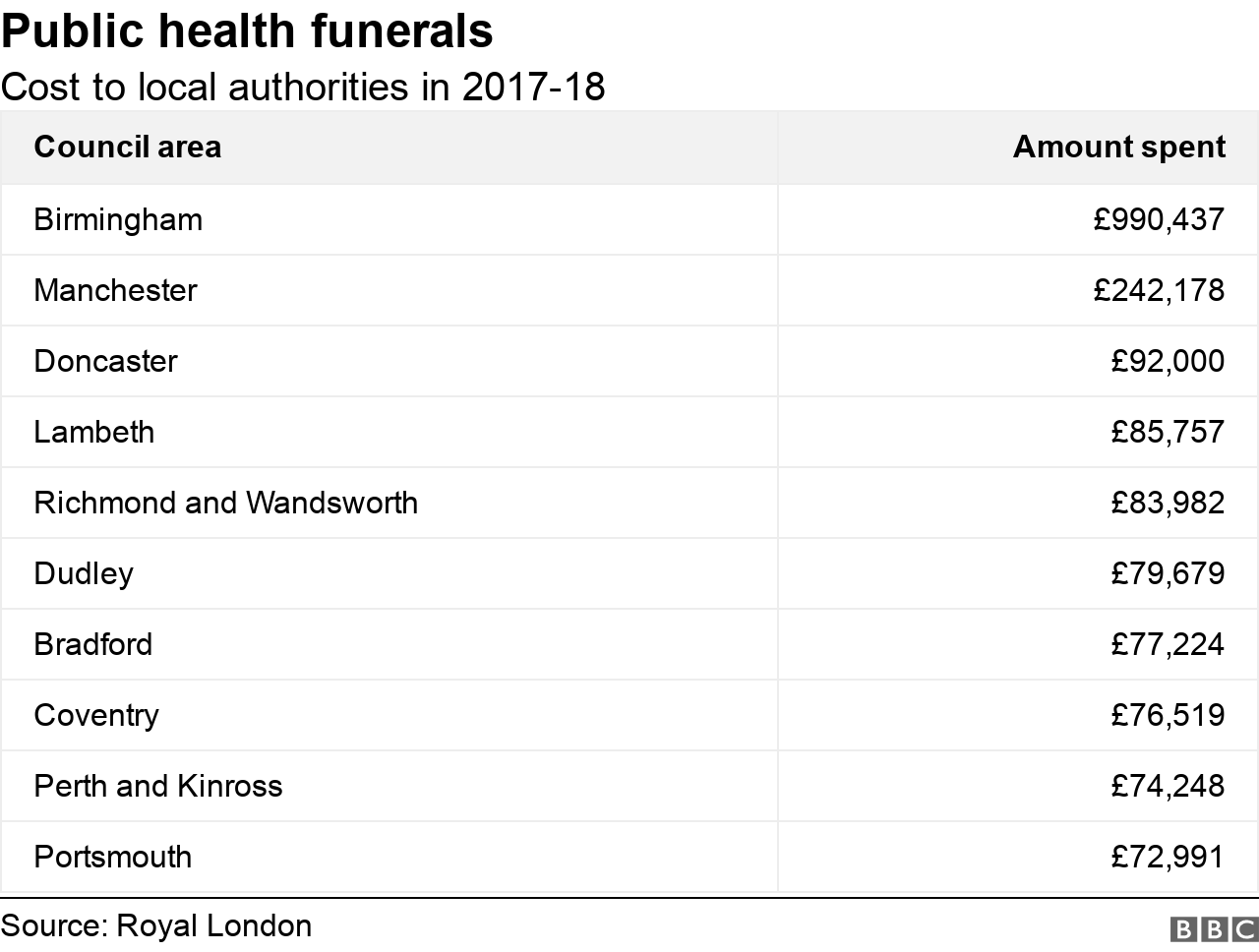 Bigger church - Bigger difference
13
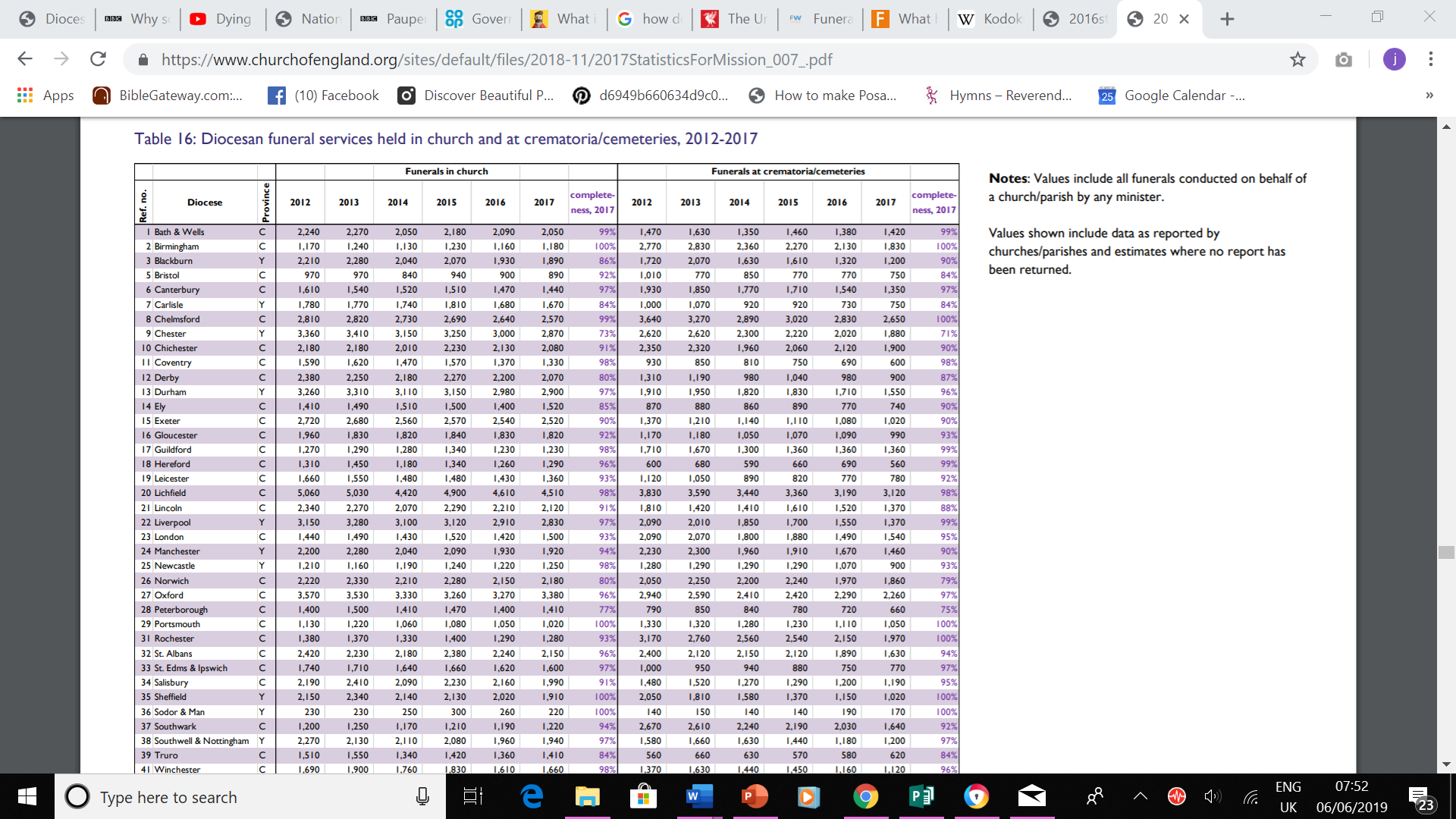 Bigger church - Bigger difference
14
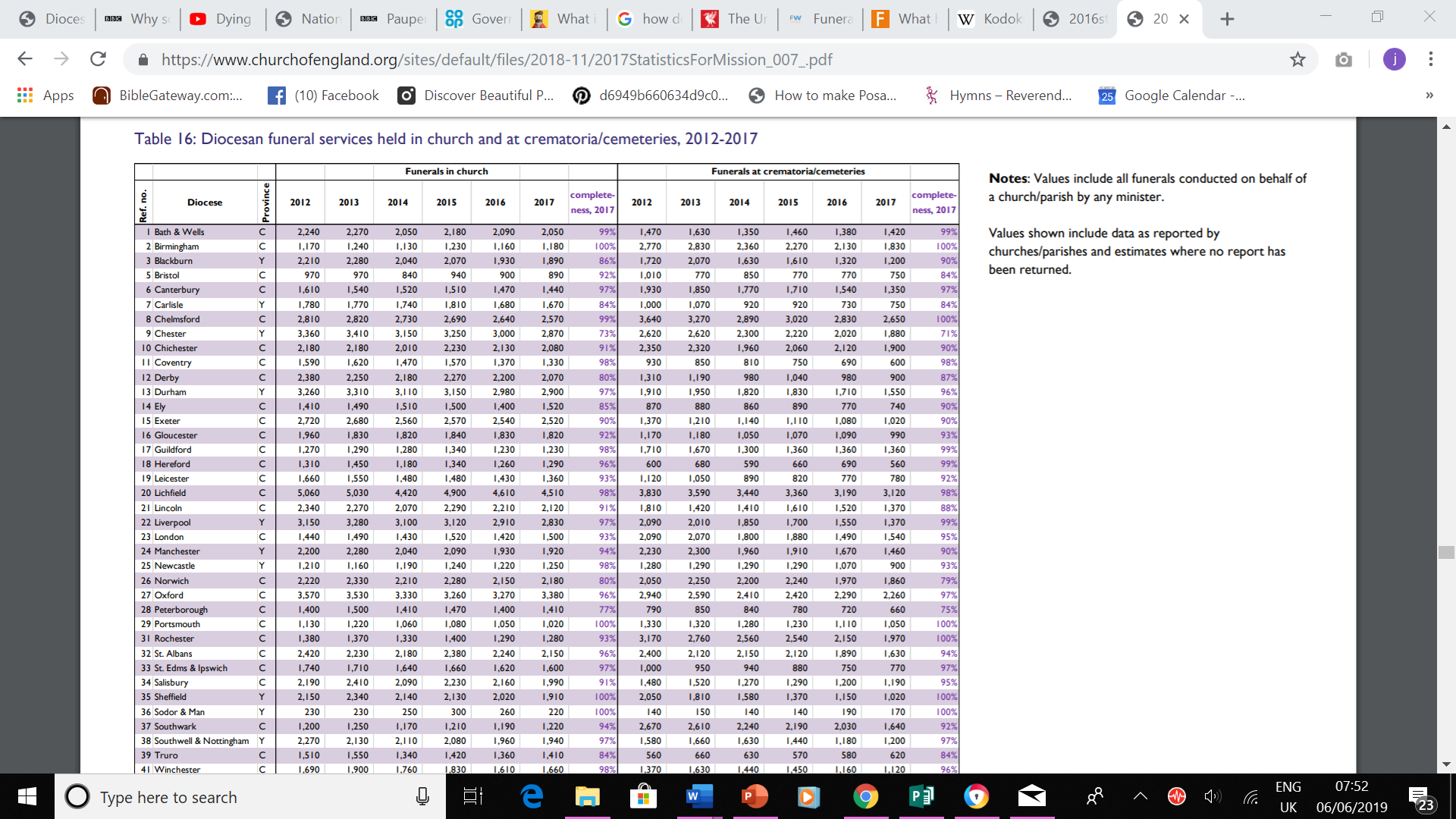 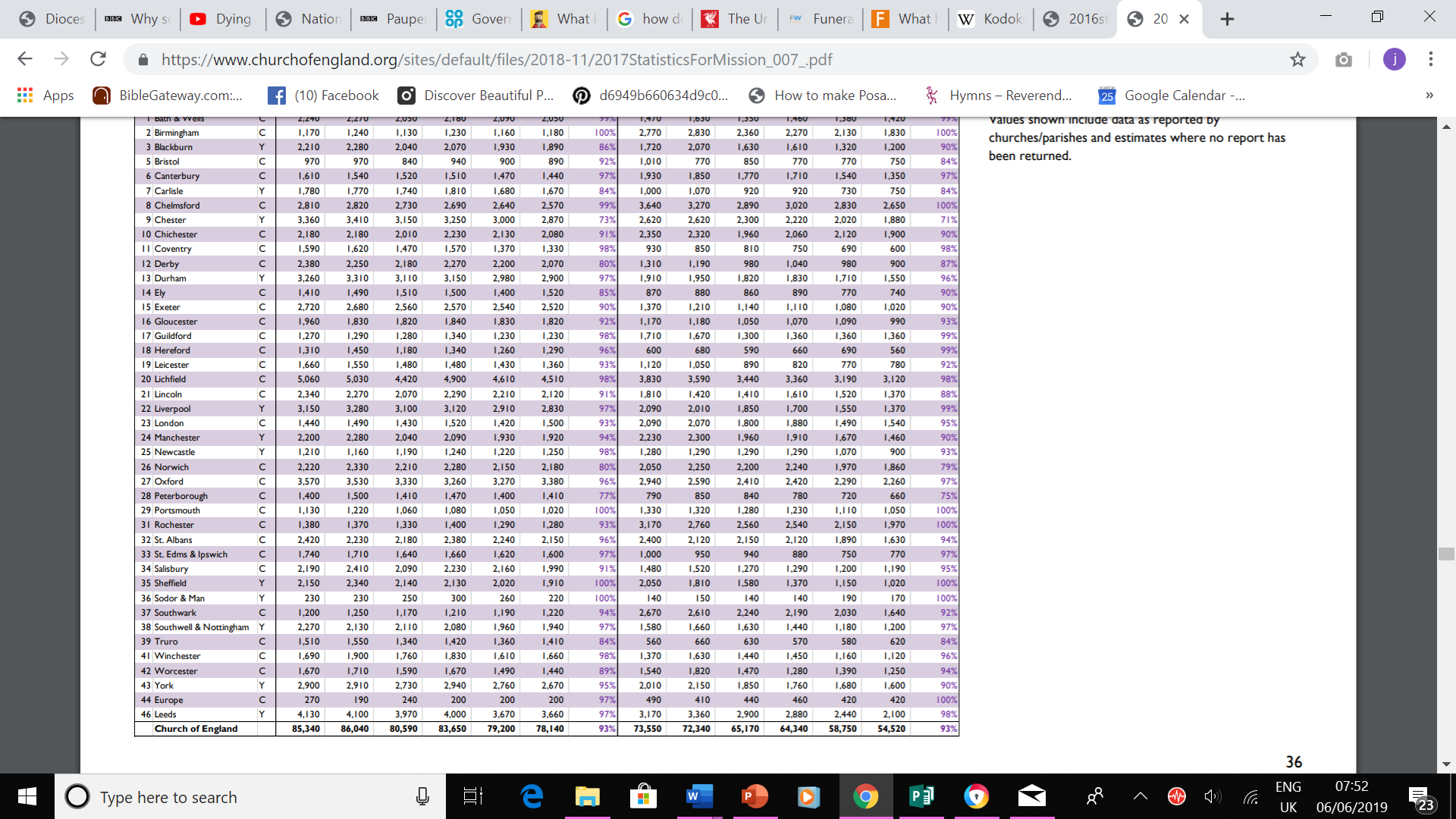 Bigger church - Bigger difference
15
Bring a congregation
Find out who holds the LA contract
Pray for them by name
Work on a deanery level
Be creative with liturgy
Make a life unique and precious
Acknowledge the ‘lonely deaths’ in your memorial services
Visit the public mortuary and offer help
Make contact with the YMCA…do they have a chaplain?
What can the church do to help?
Bigger church - Bigger difference
16
What we don’t want to see…
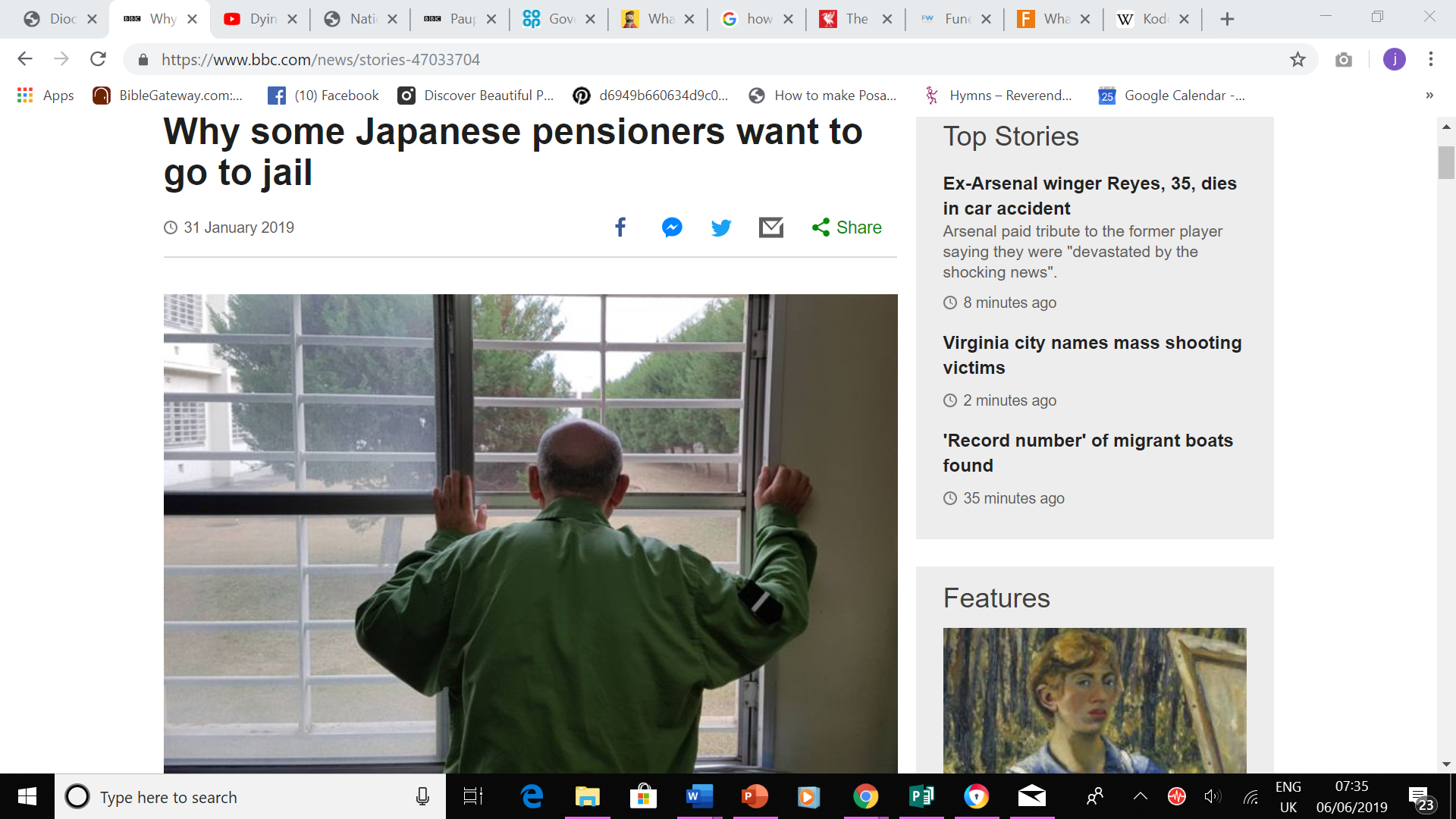 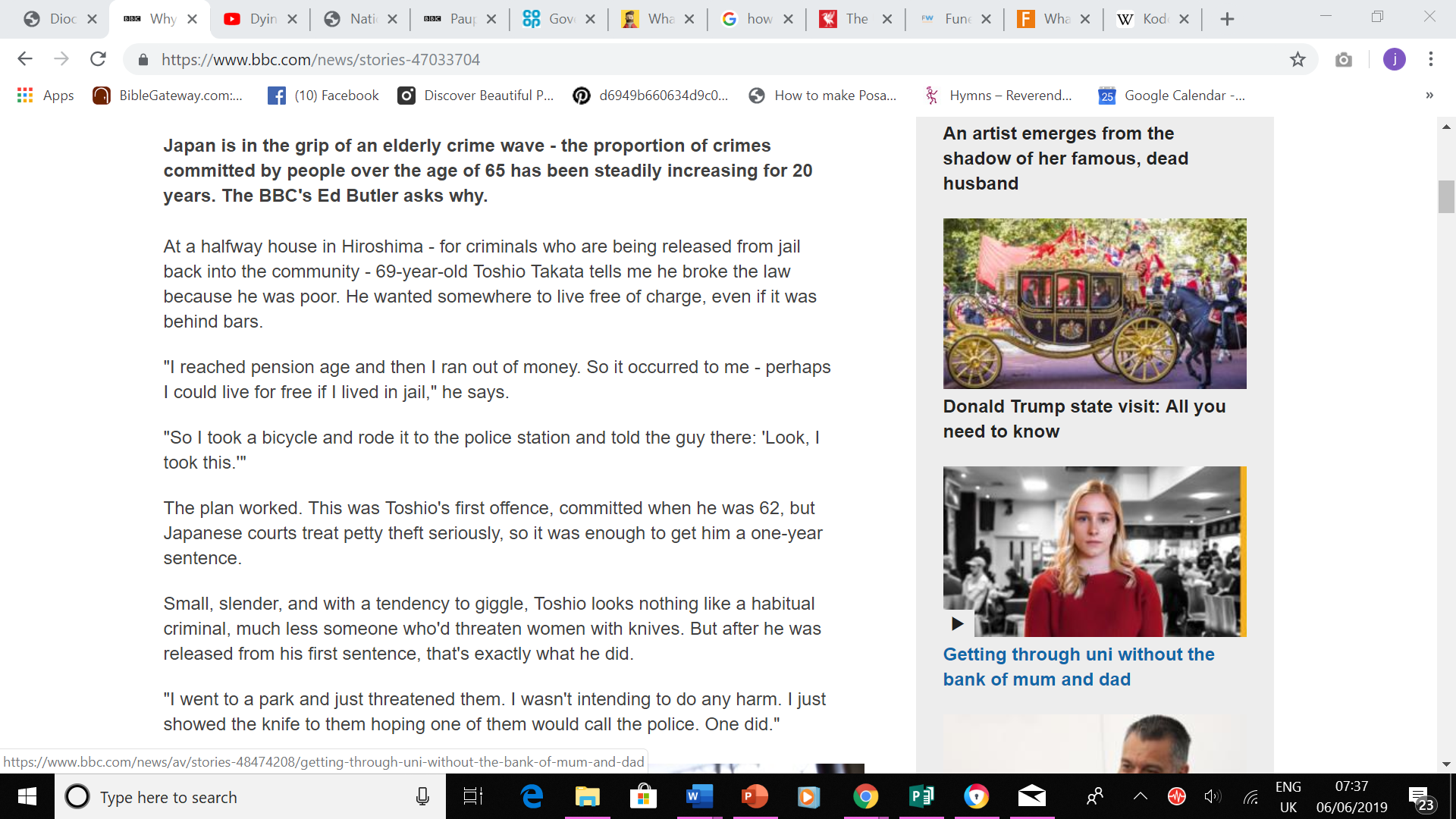 Bigger church - Bigger difference
17
What we don’t want to see…
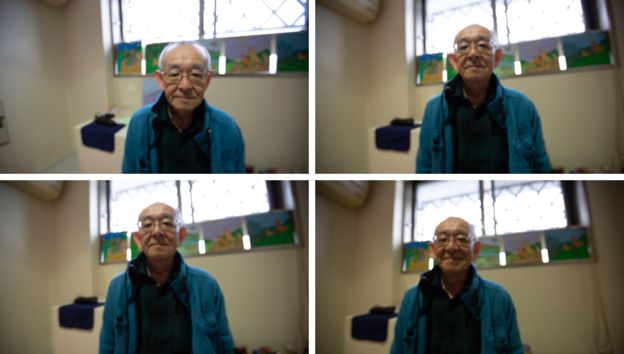 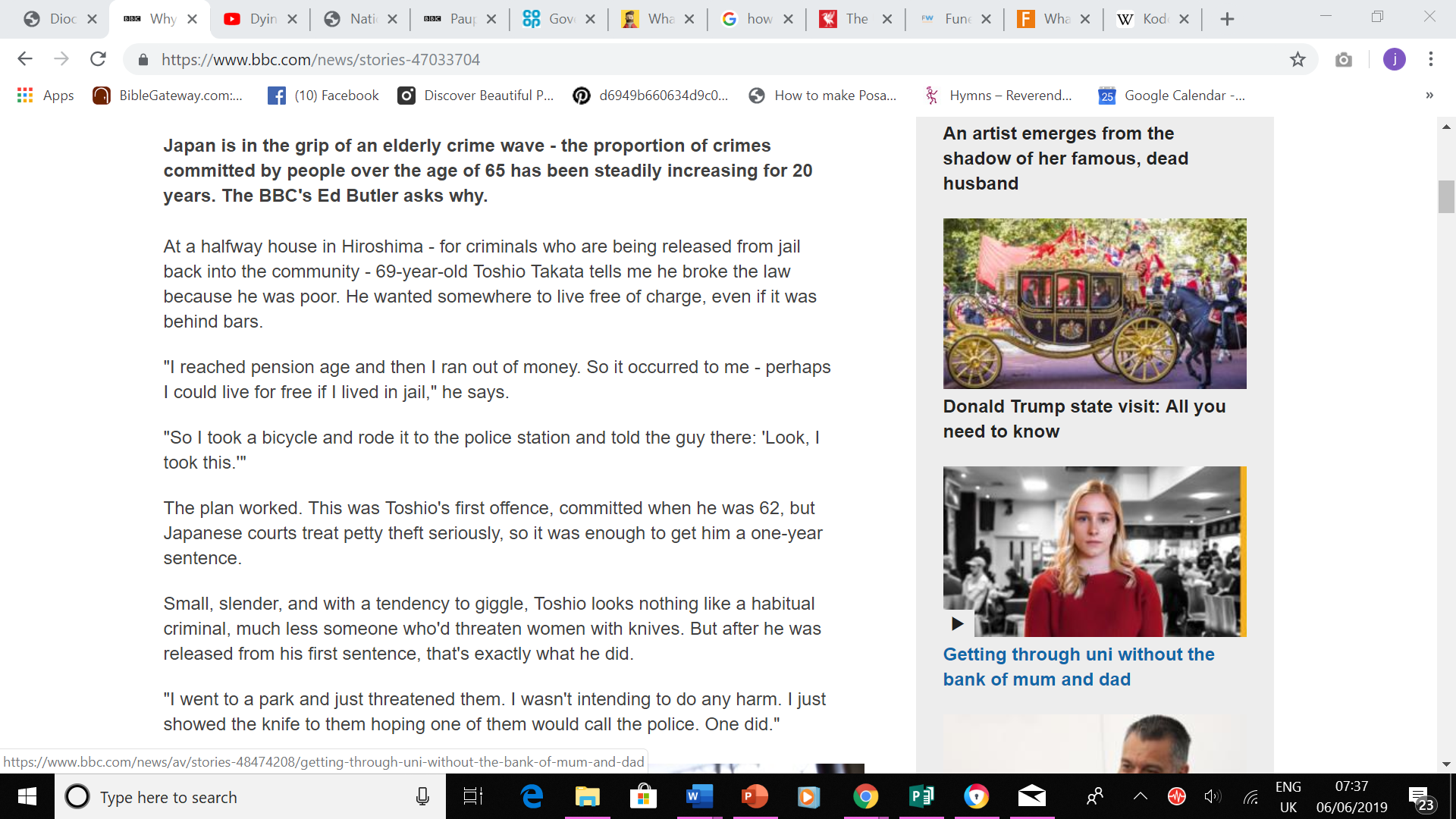 Bigger church - Bigger difference
18
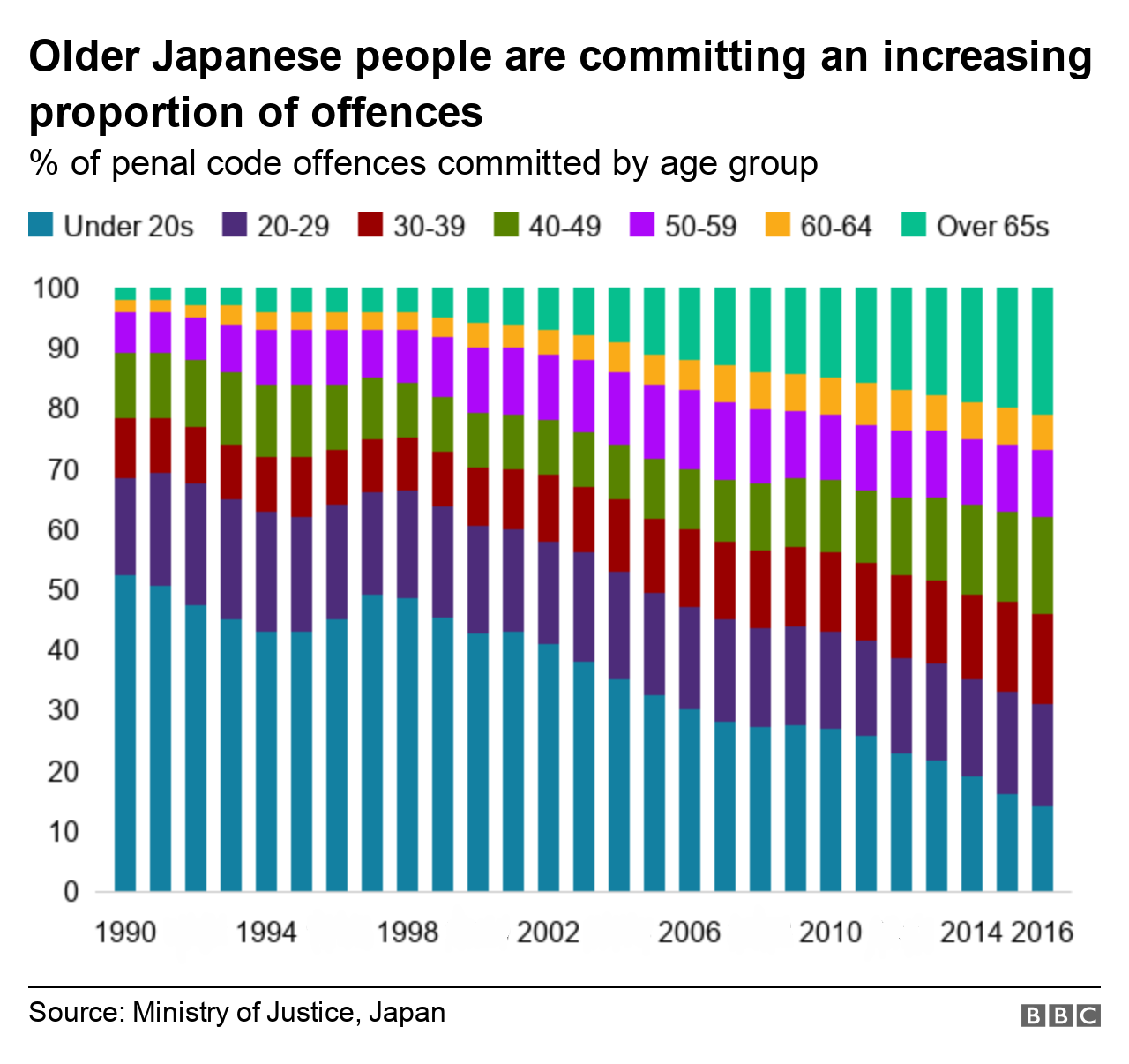 What we don’t want to see…
Bigger church - Bigger difference
19
What we don’t want to see….Dying alone….Kodokushi
Bigger church - Bigger difference
20
Questions?
Bigger church - Bigger difference
21